Лев Николаевич Толстой
Хронология жизни и творчества писателя
Предки л. Н. толстого
Дед писателя со стороны матери, «потомок Рюрика», князь Николай Сергеевич Волконский
Дед писателя с отцовской стороны – граф Николай Ильич Толстой – служил во флоте, а затем в лейб-гвардии Преображенском полку.
Отец писателя – граф Николай Ильич Толстой – в семнадцатилетнем возрасте добровольно поступил на военную службу.
По материнской линии Толстой находился в родстве с Пушкиными.
Пушкин приходился Толстому четвероюродным дядей.
Детские годы
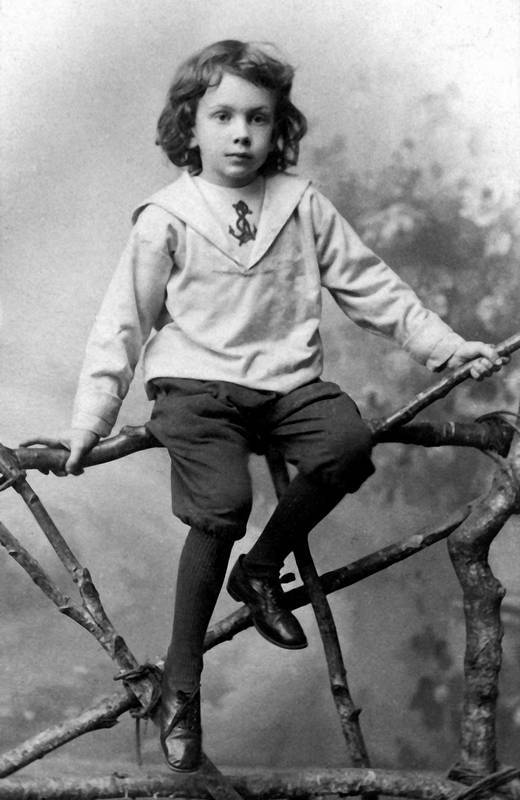 1828 год, 28 августа (9 сентября) – Родился Л.Н. Толстой в имении Ясная Поляна Крапивинского уезда Тульской губернии в дворянской семье.
1830 – смерть матери (во время рождения дочери Марии).
1837, январь – отъезд семейства Толстых в Москву.
1837, июнь – скоропостижная смерть отца.
1841 – смерть тетушки Александры Ильиничны;
переезд к последней сестре отца Пелагее Ильиничне в Казань.
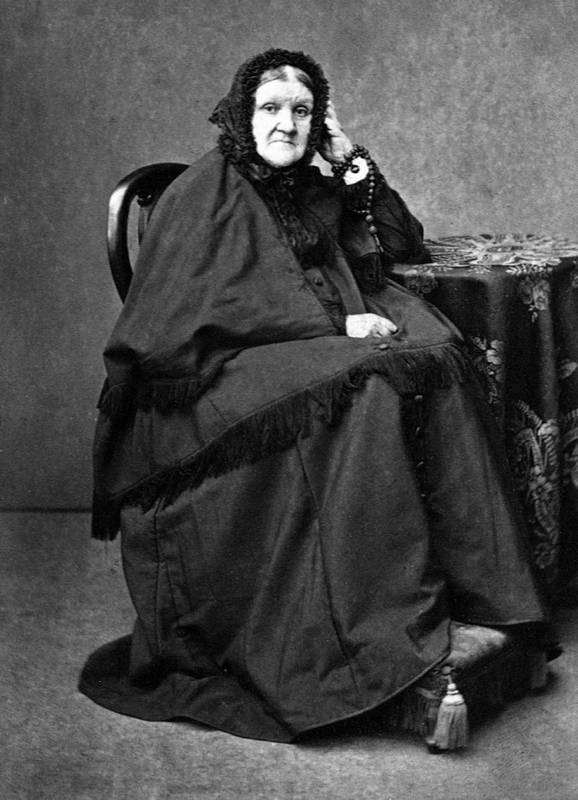 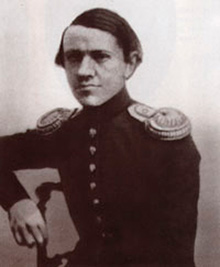 Николай Ильич Толстой
Мария Николаевна Толстая
Пелагея Ильинична Юшкова
Обучение
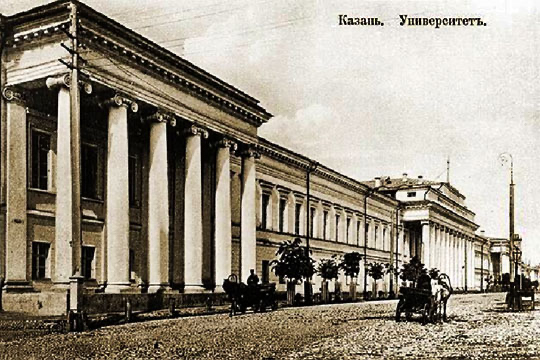 1844 – восточный факультет Казанского университета.
1845 – перевод на юридический факультет Казанского университета.
1847-1850 – метания Л. Н. Толстого в поисках цели и дела жизни (хозяйственная деятельность в имении, поездки в Москву, в Петербург, сдача экзаменов на юридическом факультете университета, занятия музыкой, школа для крестьянских детей).
Служба
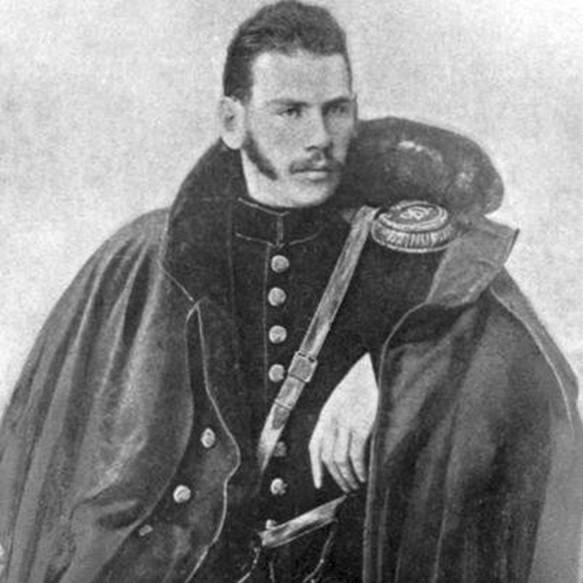 1851 – вместе с братом Николаем отправляется на Кавказ, где шла война с горцами.
1852 – повесть «Детство».
1852-1863 – повесть «Казаки».
Весна лето 1854 - писатель принимал участие в осаде турецкой крепости Силистрии. 
1854 – перевод в Дунайскую армию. Произведен в прапорщики.
1854 – повесть «Отрочество».
1854-1855 – участие в обороне Севастополя;
«Севастопольские рассказы» опубликованы в «Современнике».
Впечатления писателя от Кавказской войны отразились в рассказах:
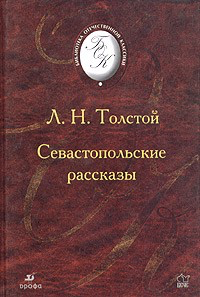 1853 -"Набег" 
1855 -"Рубка леса"
1856 -"Разжалованный" 
1852-1863 повесть "Казаки" 
1855 - художественных очерках "Севастополь в декабре" 
1855 - "Севастополь в мае" 
1856 -"Севастополь в августе 1855 года"
1852 -Также на Кавказе была завершена повесть «Детство», которая была опубликована под заглавием "История моего детства" в журнале "Современник" , а спустя в "Современнике" появилось продолжение - повесть "Отрочество", а в 1857 году была опубликована повесть "Юность".
Петербург
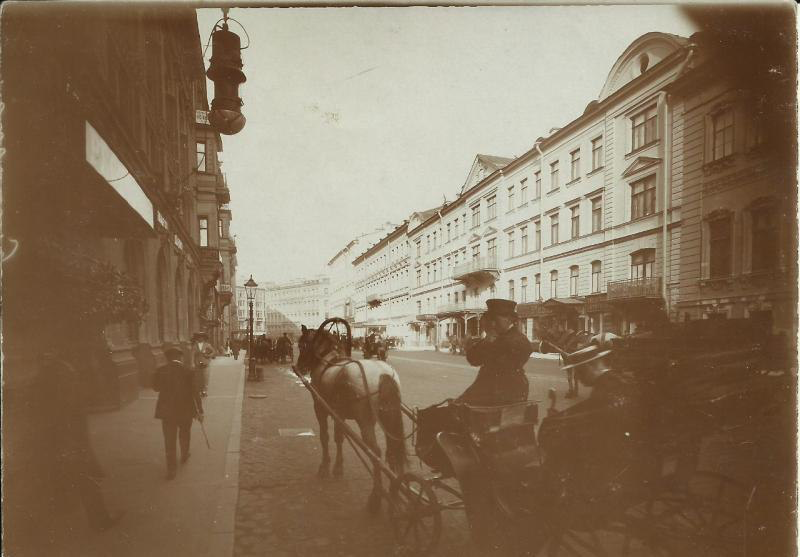 В ноябре 1855 года Толстой отбыл из Севастополя в Петербург
В ноябре 1855 года Толстой Л. Н. вошел в кружок "Современника" (Николай Некрасов, Иван Тургенев, Алексей Островский, Иван Гончаров и др.).

Рассказы Толстого этого времени:
«Утро помещика» 
«Поликушка»
Путешествия
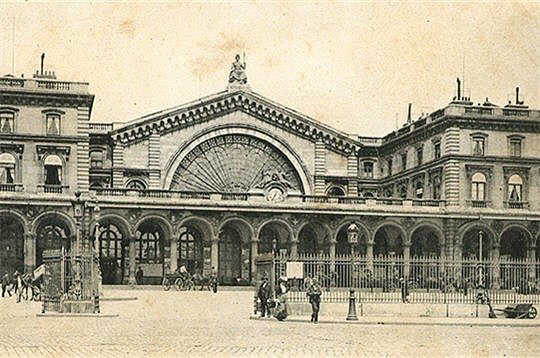 Осенью 1856 – Лев Толстой, выйдя в отставку в чине поручика, уехал в Ясную Поляну 
1857 – заграничное путешествие по Франции, Швейцарии, Италии, Германии;
рассказы «Альберт» , «Люцерн» , «Три смерти».
В 1860 году - Толстой совершил еще одну поездку за границу.
Ясная Поляна
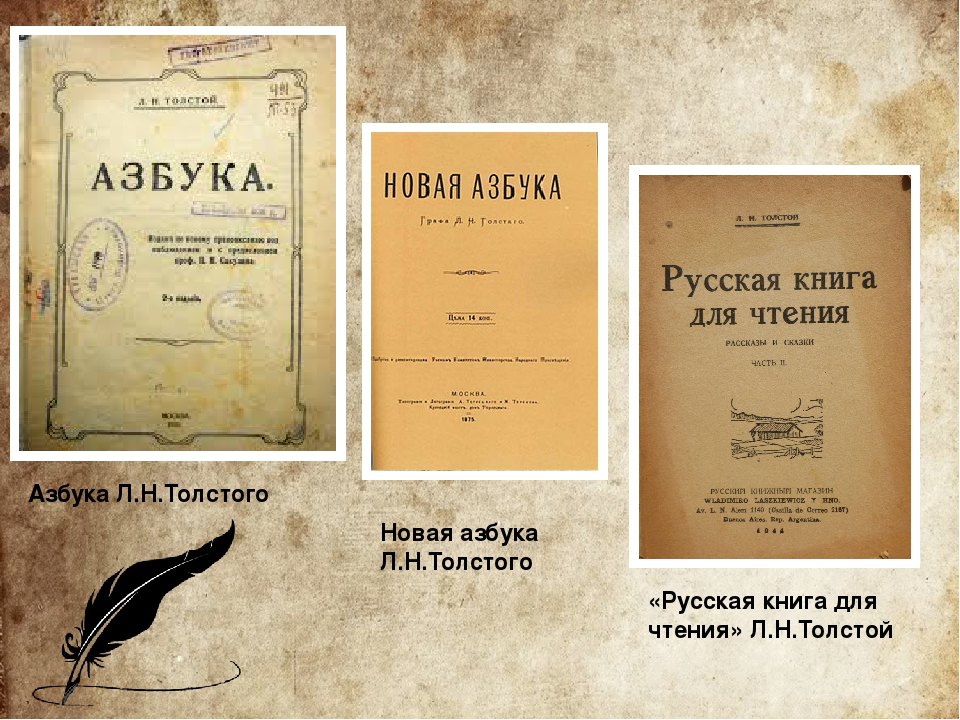 1859-1862 – увлечение педагогической деятельностью; открытие в Ясной Поляне и ее окрестностях школ для крестьянских детей.
1863-1869 – роман-эпопея «Война и мир».
В начале 70-х годов Толстой составил и издал ряд учебников для начальной школы: «Азбуку», «Арифметику», четыре «Книги для чтения». 
1870-1877 – роман «Анна Каренина».
1879-1882 – «Исповедь»;
перелом в мировоззрении Л. Н. Толстого;
переход на позиции патриархального крестьянства.
1880-1881 – религиозно-философские сочинения, подвергающие критике принципы учения официальной церкви: «В чем моя вера?», «Царство Божие внутри нас», «Соединение и перевод четырех Евангелий».
«Ясная Поляна»
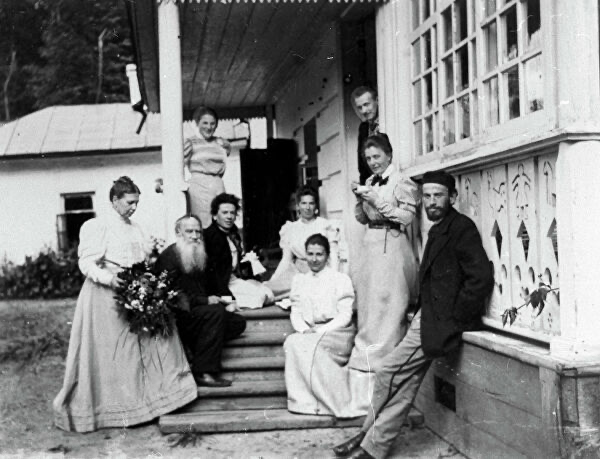 В 1862 году, когда Толстой был в отъезде, в Ясную Поляну прибыли помещики и произвели обыск в доме писателя.
Жена л. Н. толстого
В 1862 году Толстой женился на Софье Андреевне Берс
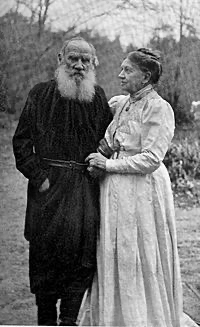 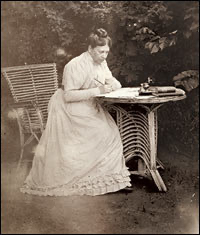 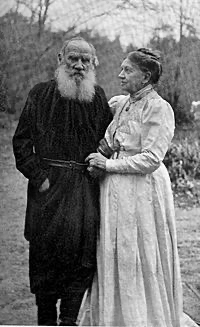 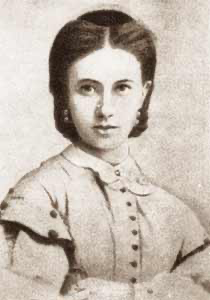 Работы Льва толстого
1852 – повесть «Детство».
1853 -"Набег" 
1855 -"Рубка леса"
1856 -"Разжалованный" 
1852-1863 повесть "Казаки" 
1855 - художественных очерках "Севастополь в декабре" 
1855 - "Севастополь в мае" 
1856 -"Севастополь в августе 1855 года" 
1854 – повесть «Отрочество».
1856 – повесть «Утро помещика».
1857 – повесть «Юность».
1857 - рассказы «Альберт» , «Люцерн» , «Три смерти».
1863-1869 – роман-эпопея «Война и мир».
В начале 70-х годов Толстой составил и издал ряд учебников для начальной школы: «Азбуку», «Арифметику», четыре «Книги для чтения». 
1870-1877 – роман «Анна Каренина».
1879-1882 – «Исповедь»;
1884-1886 – повесть «Смерть Ивана Ильича».
1886 – драма «Власть тьмы».
1887-1889 – повесть «Крейцерова соната».
1889-1899 – роман «Воскресение». 
1896-1905 – повесть «Хаджи — Мурат».
1900 – комедия «Плоды просвещения»;
драма «Живой труп».
1900-1910 – публицистические статьи Толстого («Не убий», «Не могу молчать» и др.).
1903 – рассказ «После бала».
Работы Льва толстого
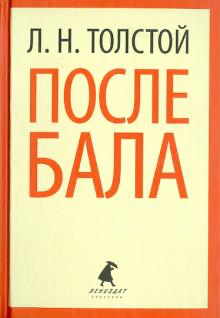 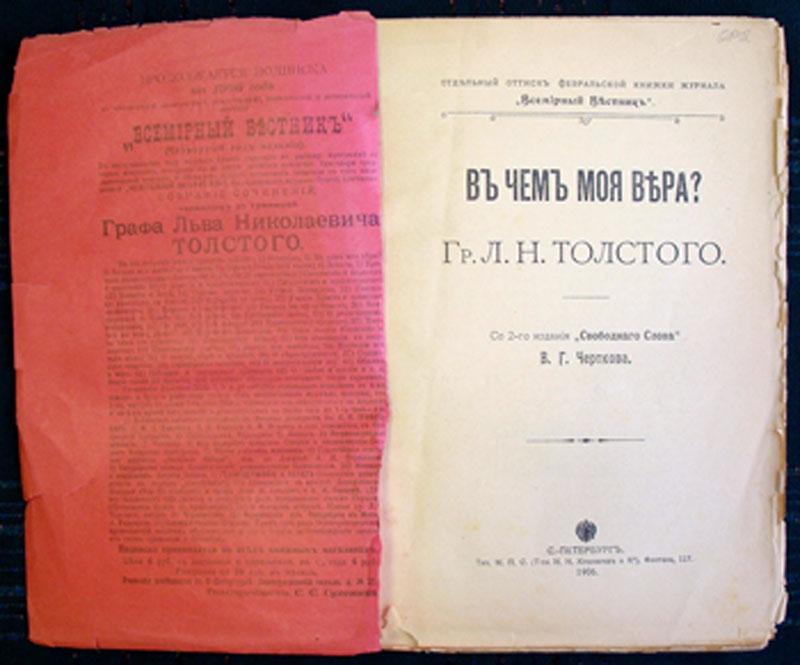 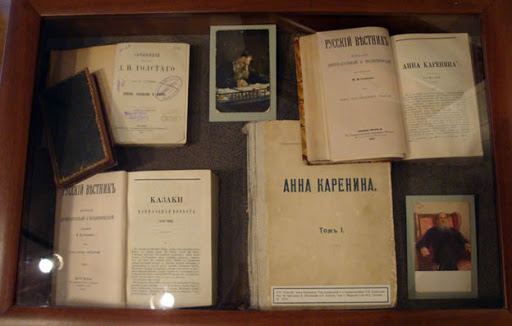 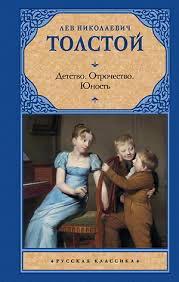 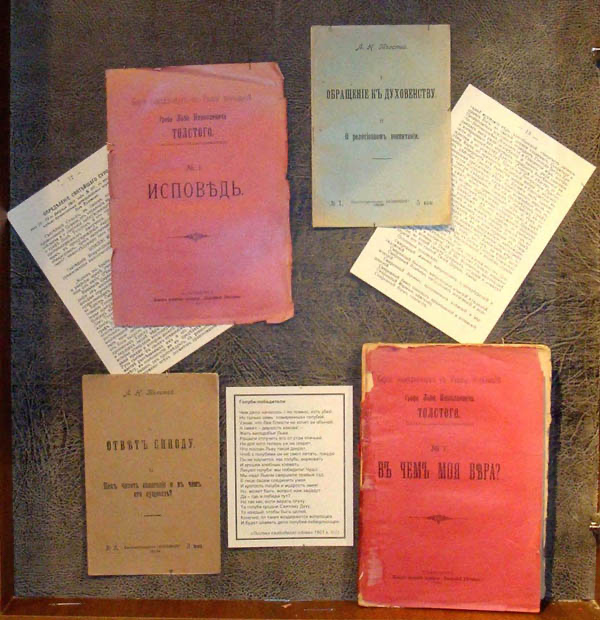 Крым
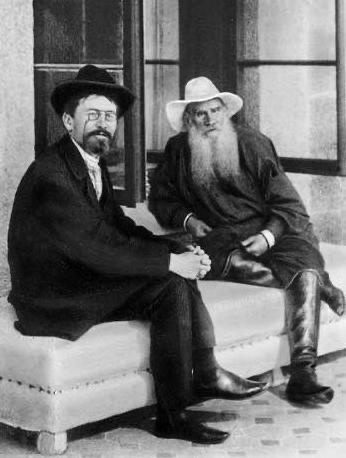 В 1901–1902 годах Толстой перенес тяжелую болезнь. По настоянию врачей писателю пришлось поехать в Крым, где он провел более полугода.
В Крыму он встречался с писателя, артистами, художниками: Чеховым, Короленко, Горьким, Шаляпиным и др.
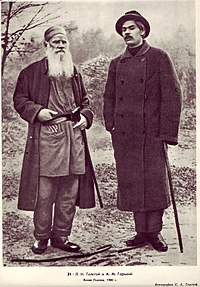 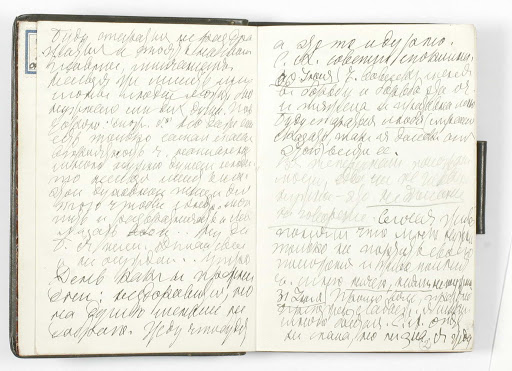 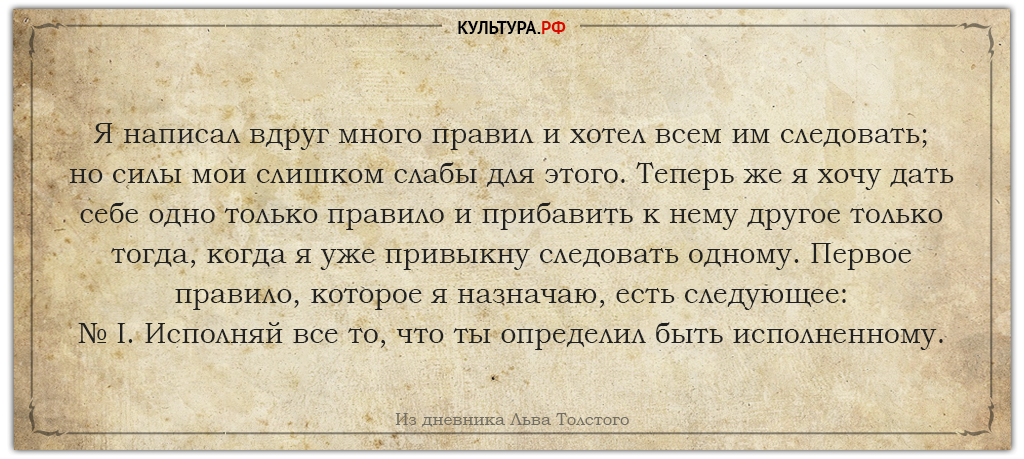 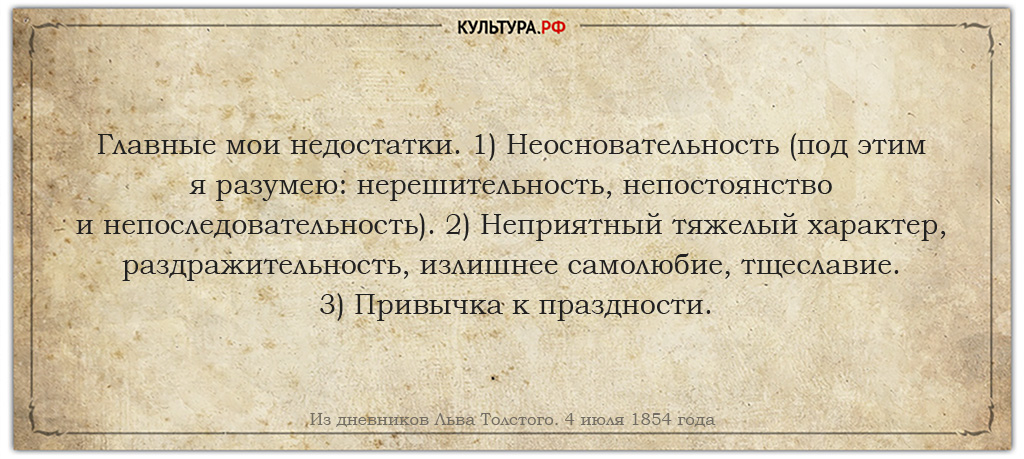 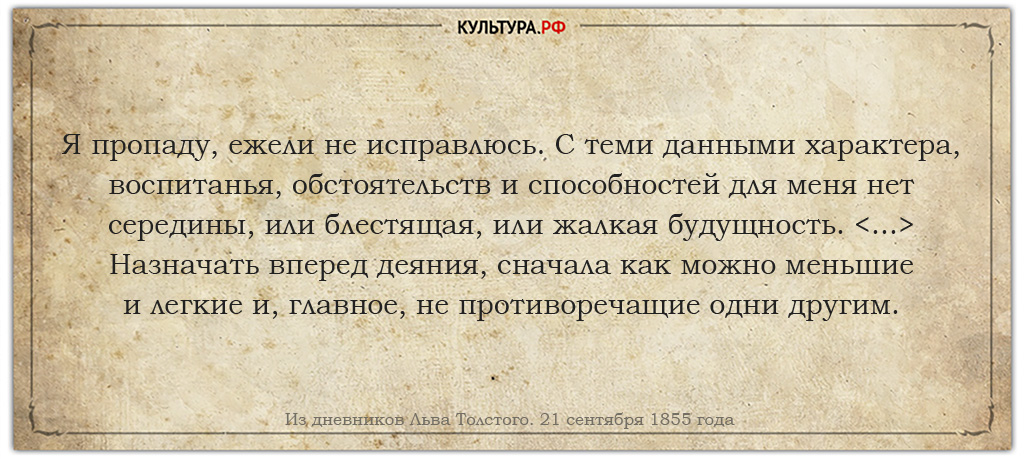 Последний год жизни
Летом 1881 года Толстой предпринял первую попытку уйти из Ясной Поляны
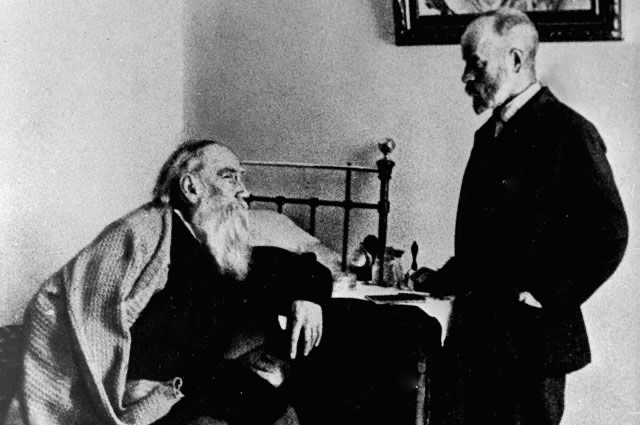 1910 (ночь с 27 на 28 октября) – уход из Ясной Поляны.
1910, 7 ноября – смерть Л. Н Толстого. Похоронен в Ясной Поляне.
А. Франс: «Своей жизнью он провозглашает искренность, прямоту, целеустремленность, твердость, спокойный и постоянный героизм, он учит, что надо быть правдивым и надо быть сильным... Именно потому, что он был полон силы, он всегда был правдив!»
источники
https://obrazovaka.ru/essay/tolstoy/hronologicheskaya-tablitsa-tolstogo
https://ria.ru/20101120/297489148.html
https://licey.net/free/11-kratkie_soderzhaniya_literaturnyh_proizvedenii/44-_voina_i_mir__ln_tolstogo_kratkoe_soderzhanie_osobennosti_romana_sochineniya/stages/963-biografiya_pisatelya_ln_tolstogo.html
https://obrazovaka.ru/alpharu/t-2/tolstoj-lev-nikolaevich-tolstoy-leo-lev-nikolayevich
https://24smi.org/celebrity/4022-lev-tolstoi.html
https://www.culture.ru/persons/8211/lev-tolstoi